Ψηφιακή Επεξεργασία Σήματος
Διαλεξη 8η
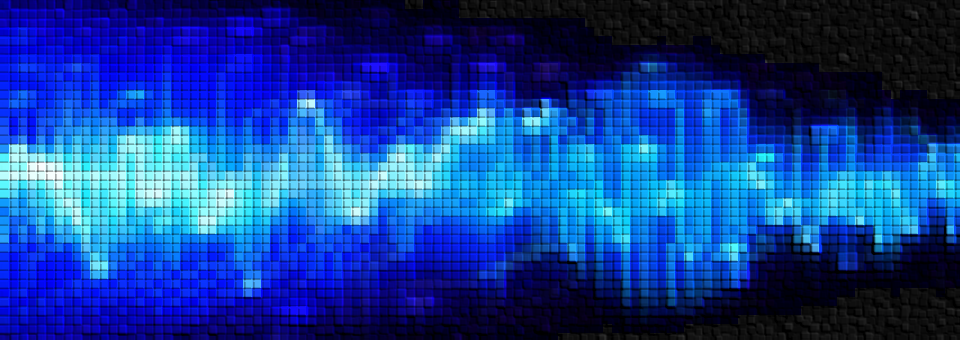 Μετασχηματισμός Fourier Διακριτού Χρόνου
Ιδιότητες
© Καφεντζής Γιώργος, PhD
Ψηφιακή Επεξεργασία Σήματος
© Καφεντζής Γιώργος, PhD
Ψηφιακή Επεξεργασία Σήματος
Μετασχηματισμός Fourier Διακριτού Χρόνου
Παραδείγματα:
© Καφεντζής Γιώργος, PhD
Ψηφιακή Επεξεργασία Σήματος
Μετασχηματισμός Fourier Διακριτού Χρόνου
Παραδείγματα:
© Καφεντζής Γιώργος, PhD
Ψηφιακή Επεξεργασία Σήματος
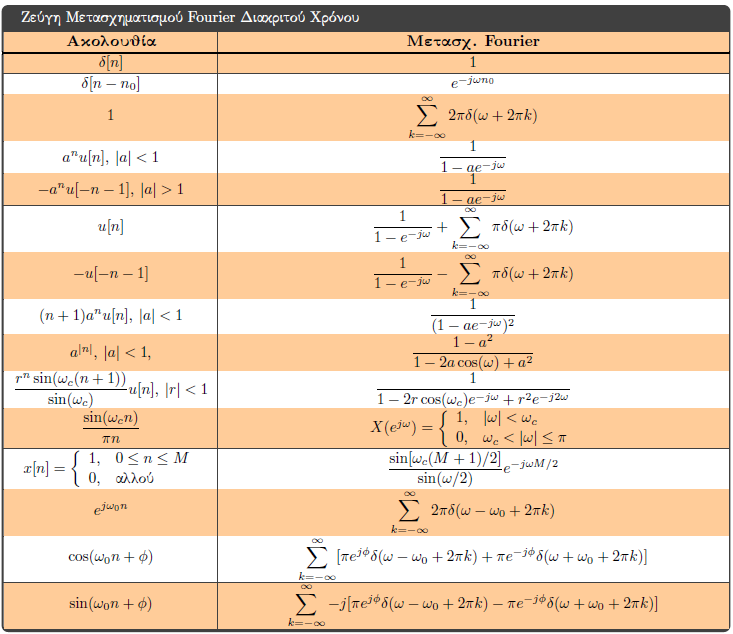 Μετασχηματισμός Fourier Διακριτού Χρόνου
© Καφεντζής Γιώργος, PhD
Ψηφιακή Επεξεργασία Σήματος
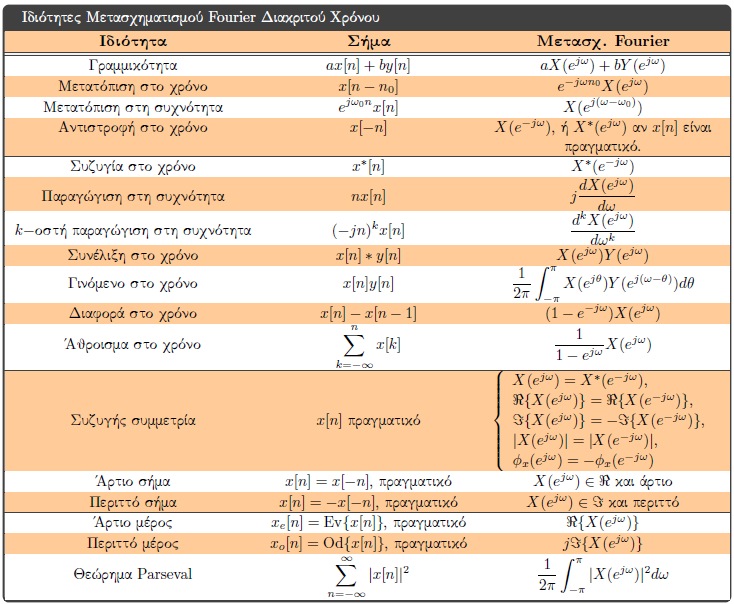 Μετασχηματισμός Fourier Διακριτού Χρόνου
© Καφεντζής Γιώργος, PhD
Ψηφιακή Επεξεργασία Σήματος
Μετασχηματισμός Fourier Διακριτού Χρόνου
Παραδείγματα: Γραμμικότητα
© Καφεντζής Γιώργος, PhD
Ψηφιακή Επεξεργασία Σήματος
Μετασχηματισμός Fourier Διακριτού Χρόνου
Παραδείγματα: Γραμμικότητα
 Βρείτε το Μετασχ. Fourier του σήματος που φαίνεται στο σχήμα
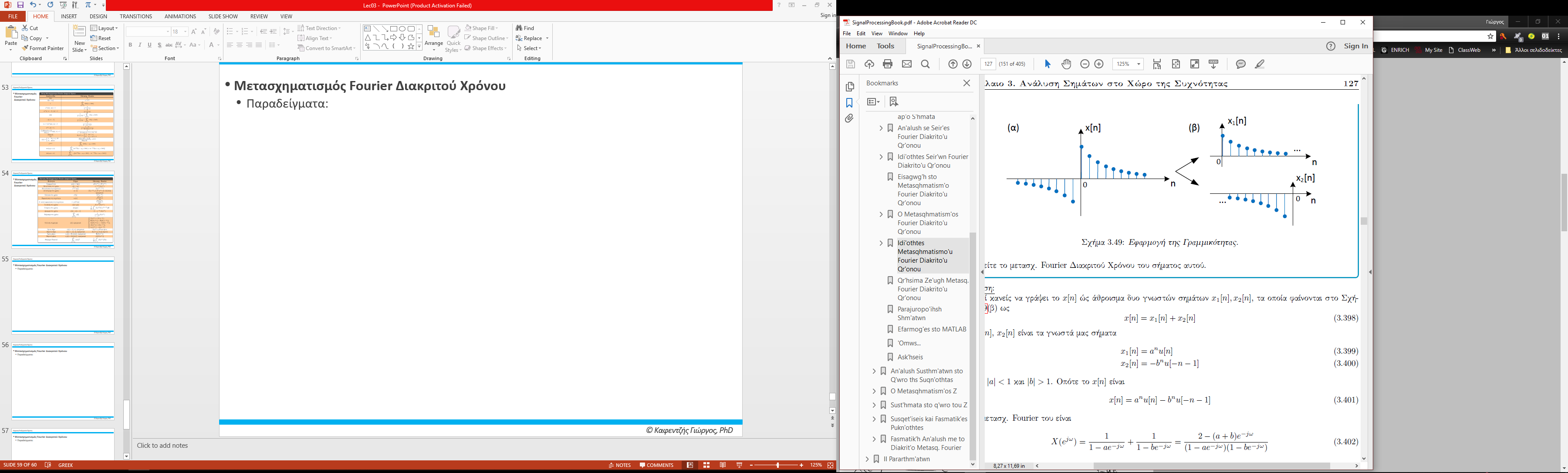 © Καφεντζής Γιώργος, PhD
Ψηφιακή Επεξεργασία Σήματος
Μετασχηματισμός Fourier Διακριτού Χρόνου
Παραδείγματα: Χρονική μετατόπιση
© Καφεντζής Γιώργος, PhD
Ψηφιακή Επεξεργασία Σήματος
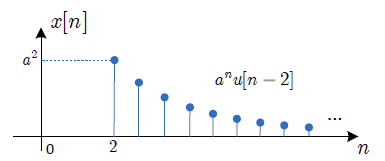 Μετασχηματισμός Fourier Διακριτού Χρόνου
Παραδείγματα: Χρονική μετατόπιση
 Βρείτε το Μετασχ. Fourier του σήματος που φαίνεται στο σχήμα
© Καφεντζής Γιώργος, PhD
Ψηφιακή Επεξεργασία Σήματος
Μετασχηματισμός Fourier Διακριτού Χρόνου
Παραδείγματα: Μετατόπιση στη συχνότητα
© Καφεντζής Γιώργος, PhD
Ψηφιακή Επεξεργασία Σήματος
© Καφεντζής Γιώργος, PhD
Ψηφιακή Επεξεργασία Σήματος
Μετασχηματισμός Fourier Διακριτού Χρόνου
Παραδείγματα: στάθμιση στο χρόνο
© Καφεντζής Γιώργος, PhD
Ψηφιακή Επεξεργασία Σήματος
© Καφεντζής Γιώργος, PhD
Ψηφιακή Επεξεργασία Σήματος
Μετασχηματισμός Fourier Διακριτού Χρόνου
Παραδείγματα:
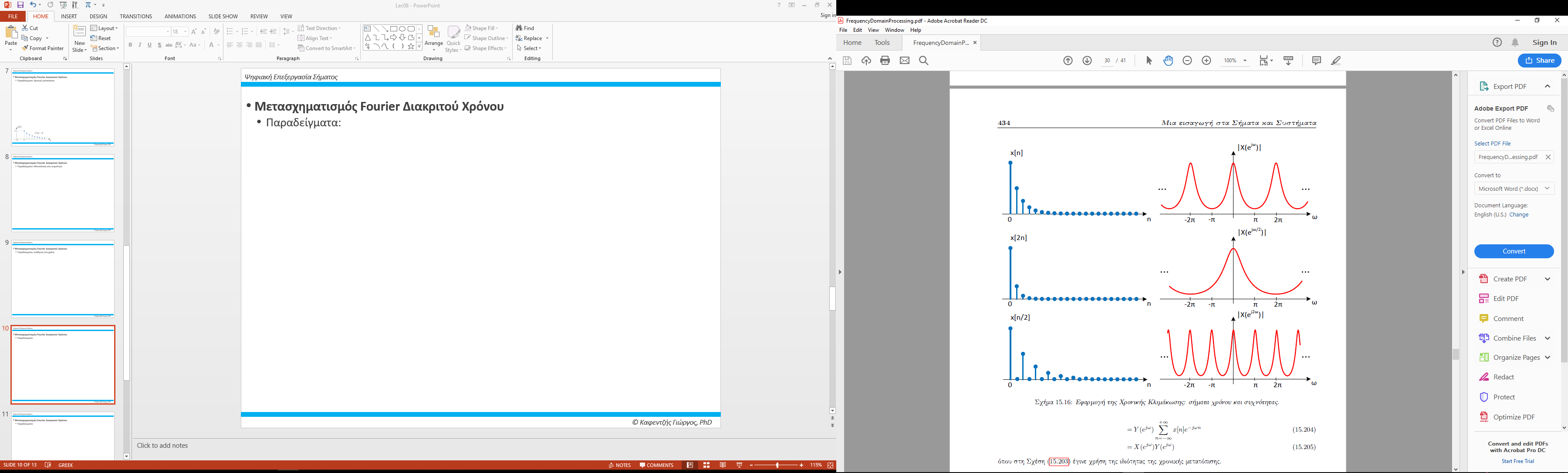 © Καφεντζής Γιώργος, PhD
Ψηφιακή Επεξεργασία Σήματος
Μετασχηματισμός Fourier Διακριτού Χρόνου
Παραδείγματα: συνέλιξη στο χρόνο
© Καφεντζής Γιώργος, PhD
Ψηφιακή Επεξεργασία Σήματος
Μετασχηματισμός Fourier Διακριτού Χρόνου
Παραδείγματα: συνέλιξη στο χρόνο
© Καφεντζής Γιώργος, PhD
Ψηφιακή Επεξεργασία Σήματος
Μετασχηματισμός Fourier Διακριτού Χρόνου
Παραδείγματα: συνέλιξη στο χρόνο
© Καφεντζής Γιώργος, PhD
Ψηφιακή Επεξεργασία Σήματος
Μετασχηματισμός Fourier Διακριτού Χρόνου
Παραδείγματα: θεώρημα Parseval
© Καφεντζής Γιώργος, PhD
Ψηφιακή Επεξεργασία Σήματος
Μετασχηματισμός Fourier Διακριτού Χρόνου

Ένα πολύ σημαντικό συμπέρασμα που προκύπτει από τις ιδιότητες του DTFT είναι:








Αυτή η διαδικασία θα έχει πολύ μεγάλη χρησιμότητα στη μελέτη των συστημάτων που θα ακολουθήσει
=
*
.
=
© Καφεντζής Γιώργος, PhD
Ψηφιακή Επεξεργασία Σήματος
© Καφεντζής Γιώργος, PhD
Ψηφιακή Επεξεργασία Σήματος
© Καφεντζής Γιώργος, PhD
Ψηφιακή Επεξεργασία Σήματος
ΓΧΑ Συστήματα στο Χώρο της Συχνότητας
Ας δούμε ένα εποπτικό παράδειγμα
Κατά πλάτος








Κατά φάση
Είσοδος
Σύστημα
Έξοδος
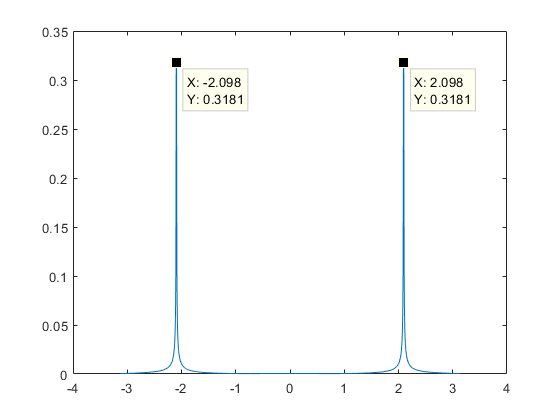 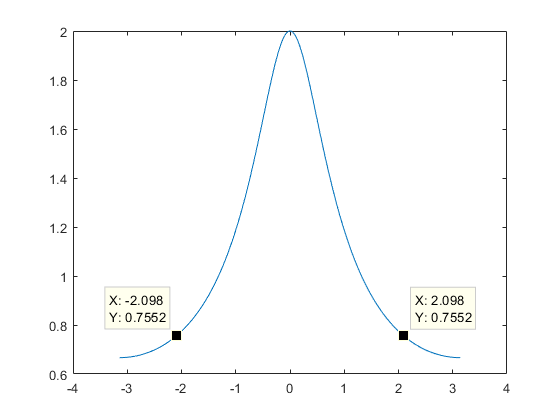 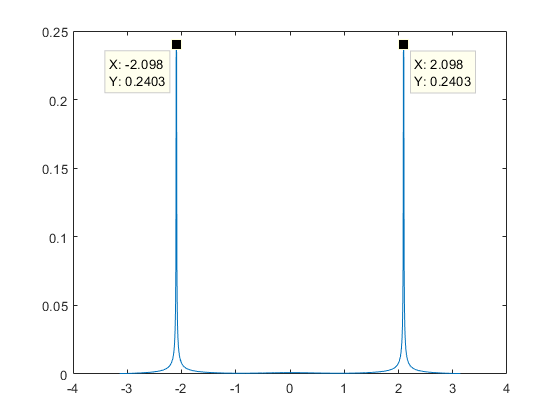 .
Είσοδος
Σύστημα
Έξοδος
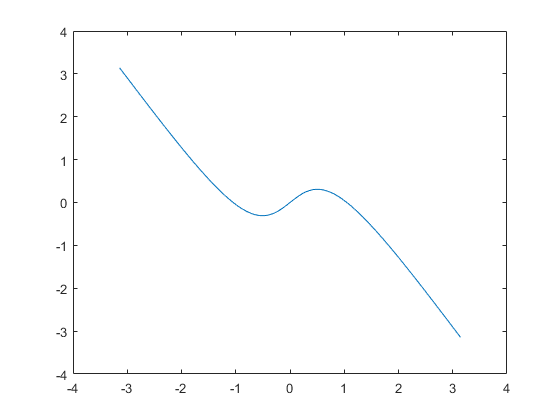 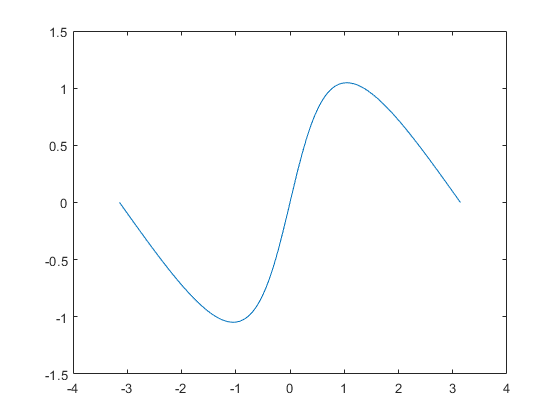 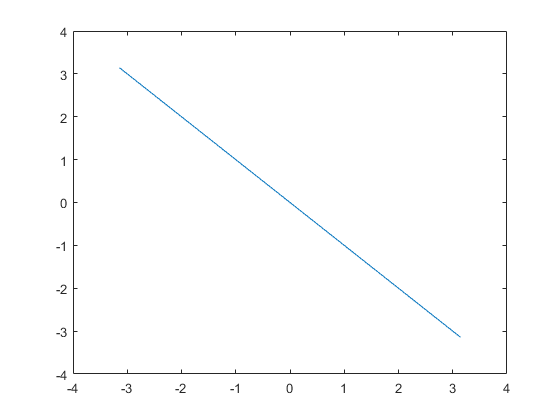 © Καφεντζής Γιώργος, PhD
Ψηφιακή Επεξεργασία Σήματος
Συνεχίζεται… 
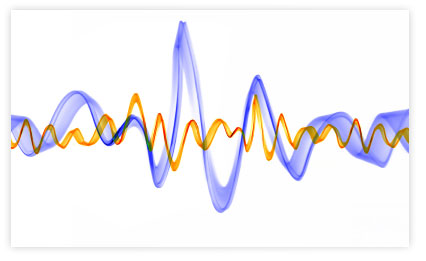 © Καφεντζής Γιώργος, PhD